Ser discípulo y hacer discípulos
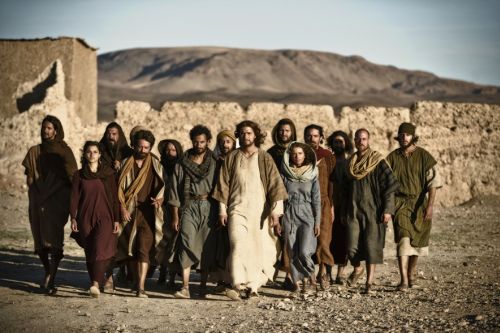 Como crear un santo caos
18Jesús se acercó entonces a ellos y les dijo: —Se me ha dado toda autoridad en el cielo y en la tierra. 19Por tanto, vayan y hagan discípulos de todas las naciones, bautizándolos en el nombre del Padre y del Hijo y del Espíritu Santo, 20enseñándoles a obedecer todo lo que les he mandado a ustedes. Y les aseguro que estaré con ustedes siempre, hasta el fin del mundo. 
Mateo 28:18-20 NVI
Creer
Aprender
Obedecer
Seguir
CAOS
Mateo 10:34-39 NVI 
	34»No crean que he venido a traer paz a la tierra. No vine a traer paz sino espada. 35Porque he venido a poner en conflicto “al hombre contra su padre, a la hija contra su madre, a la nuera contra su suegra; 36los enemigos de cada cual serán los de su propia familia”.
	37»El que quiere a su padre o a su madre más que a mí no es digno de mí; el que quiere a su hijo o a su hija más que a mí no es digno de mí; 38y el que no toma su cruz y me sigue no es digno de mí. 39El que encuentre su vida, la perderá, y el que la pierda por mi causa, la encontrará.
18Jesús se acercó entonces a ellos y les dijo: —Se me ha dado toda autoridad en el cielo y en la tierra. 19Por tanto, vayan y hagan discípulos de todas las naciones, bautizándolos en el nombre del Padre y del Hijo y del Espíritu Santo, 20enseñándoles a obedecer todo lo que les he mandado a ustedes. Y les aseguro que estaré con ustedes siempre, hasta el fin del mundo. 
Mateo 28:18-20 NVI
Creer  y  Compartir 
Aprender  y  Enseñar
Obedecer  y  Exhortar
Seguir  y  Colaborar
CAOS
Creer
Aprender
Obedecer
Seguir
CAOS
Filipenses 4:8-9 NVI 
8Por último, hermanos, consideren bien todo lo verdadero, todo lo respetable, todo lo justo, todo lo puro, todo lo amable, todo lo digno de admiración, en fin, todo lo que sea excelente o merezca elogio. 9Pongan en práctica lo que de mí han aprendido, recibido y oído, y lo que han visto en mí, y el Dios de paz estará con ustedes.
CAOS            Obedecer
2 Timoteo 3:16-17 NVI 
16Toda la Escritura es inspirada por Dios y útil para enseñar, para reprender, para corregir y para instruir en la justicia, 17a fin de que el siervo de Dios esté enteramente capacitado para toda buena obra.
CAOS            Obedecer
Romanos 2:21-24 NVI 
... 21en fin, tú que enseñas a otros, ¿no te enseñas a ti mismo? Tú que predicas contra el robo, ¿robas? 22Tú que dices que no se debe cometer adulterio, ¿adulteras? Tú que aborreces a los ídolos, ¿robas de sus templos? 23Tú que te jactas de la ley, ¿deshonras a Dios quebrantando la ley? 24Así está escrito: «Por causa de ustedes se blasfema el nombre de Dios entre los gentiles.»
CAOS            Obedecer
Jesús y las multitudes
Mateo 21:28-31 NVI 
   28»¿Qué les parece? —continuó Jesús—. Había un hombre que tenía dos hijos. Se dirigió al primero y le pidió: “Hijo, ve a trabajar hoy en el viñedo.”
   29“No quiero”, contestó, pero después se arrepintió y fue.
   30Luego el padre se dirigió al otro hijo y le pidió lo mismo. Éste contestó: “Sí, señor”; pero no fue.
   31¿Cuál de los dos hizo lo que su padre quería? —El primero —contestaron ellos. Jesús les dijo: —Les aseguro que los recaudadores de impuestos y las prostitutas van delante de ustedes hacia el reino de Dios.
CAOS            Obedecer
Jesús y las multitudes
CAOS            Obedecer
Mateo 7:24-27 NVI 
   24Por tanto, todo el que me oye estas palabras y las pone en práctica es como un hombre prudente que construyó su casa sobre la roca. 25Cayeron las lluvias, crecieron los ríos, y soplaron los vientos y azotaron aquella casa; con todo, la casa no se derrumbó porque estaba cimentada sobre la roca.
   26Pero todo el que me oye estas palabras y no las pone en práctica es como un hombre insensato que construyó su casa sobre la arena. 27Cayeron las lluvias, crecieron los ríos, y soplaron los vientos y azotaron aquella casa, y ésta se derrumbó, y grande fue su ruina.»
   28Cuando Jesús terminó de decir estas cosas, las multitudes se asombraron de su enseñanza, 29porque les enseñaba como quien tenía autoridad, y no como los maestros de la ley.
CAOS            Obedecer
Jesús y sus discípulos
Juan 14:15 NVI 
15Si ustedes me aman, obedecerán mis mandamientos.
CAOS            Obedecer
Juan 14:21-24a NVI 
    21¿Quién es el que me ama? El que hace suyos mis mandamientos y los obedece. Y al que me ama, mi Padre lo amará, y yo también lo amaré y me manifestaré a él.
   22Judas (no el Iscariote) le dijo: —¿Por qué, Señor, estás dispuesto a manifestarte a nosotros, y no al mundo?
   23Le contestó Jesús: —El que me ama, obedecerá mi palabra, y mi Padre lo amará, y haremos nuestra vivienda en él. 24El que no me ama, no obedece mis palabras.
CAOS            Obedecer
Juan 15:10 NVI 
10Si obedecen mis mandamientos, permanecerán en mi amor, así como yo he obedecido los mandamientos de mi Padre y permanezco en su amor.
CAOS            Obedecer
Juan 17:6 NVI 
6A los que me diste del mundo les he revelado quién eres. Eran tuyos; tú me los diste y ellos han obedecido tu palabra.
CAOS            Obedecer
Los discípulos ante los demás
Hechos 4:18-20 NVI 
18Los llamaron y les ordenaron terminantemente que dejaran de hablar y enseñar acerca del nombre de Jesús. 19Pero Pedro y Juan replicaron: —¿Es justo delante de Dios obedecerlos a ustedes en vez de obedecerlo a él? ¡Júzguenlo ustedes mismos! 20Nosotros no podemos dejar de hablar de lo que hemos visto y oído.
CAOS            Obedecer
Hechos 5:27-33 NVI 
27Los condujeron ante el Consejo, y el sumo sacerdote les reclamó: 28—Terminantemente les hemos prohibido enseñar en ese nombre. Sin embargo, ustedes han llenado a Jerusalén con sus enseñanzas, y se han propuesto echarnos la culpa a nosotros de la muerte de ese hombre.
  29—¡Es necesario obedecer a Dios antes que a los hombres! —respondieron Pedro y los demás apóstoles—. 30El Dios de nuestros antepasados resucitó a Jesús, a quien ustedes mataron colgándolo de un madero. 31Por su poder, Dios lo exaltó como Príncipe y Salvador, para que diera a Israel arrepentimiento y perdón de pecados. 32Nosotros somos testigos de estos acontecimientos, y también lo es el Espíritu Santo que Dios ha dado a quienes le obedecen. 
. . .
CAOS            Obedecer
Hechos 5:27-33 NVI 
. . .
  33A los que oyeron esto se les subió la sangre a la cabeza y querían matarlos.
¡Cuando la persona obedece a Cristo genera CAOS!
CAOS            Obedecer
Creer
Aprender
Obedecer ⟶ Exhortar
Seguir
CAOS
Tito 2:15 NVI 
15Esto es lo que debes enseñar. Exhorta y reprende con toda autoridad. Que nadie te menosprecie.
CAOS             Exhortar
2 Tesalonicenses 3:11-12 NVI 
11Nos hemos enterado de que entre ustedes hay algunos que andan de vagos, sin trabajar en nada, y que sólo se ocupan de lo que no les importa. 12A tales personas les ordenamos y exhortamos en el Señor Jesucristo que tranquilamente se pongan a trabajar para ganarse la vida.
CAOS             Exhortar
1 Tesalonicenses 2:10-13 NVI 
10Dios y ustedes me son testigos de que nos comportamos con ustedes los creyentes en una forma santa, justa e irreprochable. 11Saben también que a cada uno de ustedes lo hemos tratado como trata un padre a sus propios hijos. 12Los hemos animado, consolado y exhortado a llevar una vida digna de Dios, que los llama a su reino y a su gloria. 13Así que no dejamos de dar gracias a Dios, porque al oír ustedes la palabra de Dios que les predicamos, la aceptaron no como palabra humana sino como lo que realmente es, palabra de Dios, la cual actúa en ustedes los creyentes.
CAOS             Exhortar
2 Timoteo 3:16-17 NVI 
16Toda la Escritura es inspirada por Dios y útil para enseñar, para reprender, para corregir y para instruir en la justicia, 17a fin de que el siervo de Dios esté enteramente capacitado para toda buena obra.
CAOS             Exhortar
El ejemplo de nuestro Señor
Oseas 11:1-2 NVI 
   «Desde que Israel era niño, yo lo amé; de Egipto llamé a mi hijo. 2Pero cuanto más lo llamaba, más se alejaba de mí.
CAOS            Obedecer
El ejemplo de nuestro Señor
Hebreos 5:7-9 NVI 
7En los días de su vida mortal, Jesús ofreció oraciones y súplicas con fuerte clamor y lágrimas al que podía salvarlo de la muerte, y fue escuchado por su reverente sumisión. 8Aunque era Hijo, mediante el sufrimiento aprendió a obedecer; 9y consumada su perfección, llegó a ser autor de salvación eterna para todos los que le obedecen,
CAOS            Obedecer
Filipenses 4:11-13 NVI 
11No digo esto porque esté necesitado, pues he aprendido a estar satisfecho en cualquier situación en que me encuentre. 12Sé lo que es vivir en la pobreza, y lo que es vivir en la abundancia. He aprendido a vivir en todas y cada una de las circunstancias, tanto a quedar saciado como a pasar hambre, a tener de sobra como a sufrir escasez. 13Todo lo puedo en Cristo que me fortalece.
CAOS            Obedecer
1 Tesalonicenses 4:3-6 NVI 
3La voluntad de Dios es que sean santificados; que se aparten de la inmoralidad sexual; 4que cada uno aprenda a controlar su propio cuerpo de una manera santa y honrosa, 5sin dejarse llevar por los malos deseos como hacen los paganos, que no conocen a Dios; 6y que nadie perjudique a su hermano ni se aproveche de él en este asunto. El Señor castiga todo esto, como ya les hemos dicho y advertido.
CAOS            Obedecer
¿Eres discípulo?  ¿Haces discípulos?
¿Estás obedeciendo?  ¿Estás exhortando a otros?
CAOS
Mateo 11:28-30 NVI 
28»Vengan a mí todos ustedes que están cansados y agobiados, y yo les daré descanso. 29Carguen con mi yugo y aprendan de mí, pues yo soy apacible y humilde de corazón, y encontrarán descanso para su alma. 30Porque mi yugo es suave y mi carga es liviana.»
CAOS            Obedecer
Santiago 1:22-25 NVI 
22No se contenten sólo con escuchar la palabra, pues así se engañan ustedes mismos. Llévenla a la práctica. 23El que escucha la palabra pero no la pone en práctica es como el que se mira el rostro en un espejo 24y, después de mirarse, se va y se olvida en seguida de cómo es. 25Pero quien se fija atentamente en la ley perfecta que da libertad, y persevera en ella, no olvidando lo que ha oído sino haciéndolo, recibirá bendición al practicarla.
CAOS            Obedecer